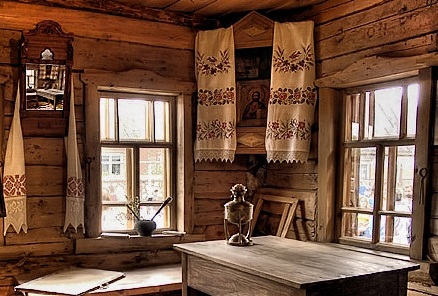 Муниципальное бюджетное общеобразовательное учреждение
 средняя общеобразовательная школа №15 с углубленным изучением отдельных предметов 
города Заринска Алтайского края
Отчего на Руси косы длинные росли
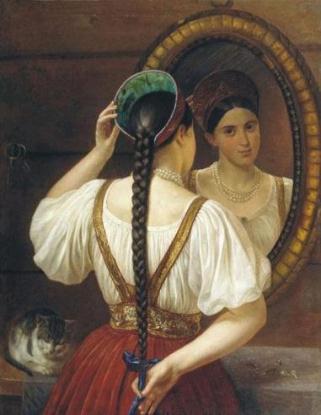 Автор работы:
Маругина Диана Константиновна, ученица 3Б класса МБОУ СОШ №15
 с углубленным изучением отдельных предметов г.Заринска


Научный руководитель:
Сергеева Наталья Викторовна,
 учитель начальных классов
Заринск  2013
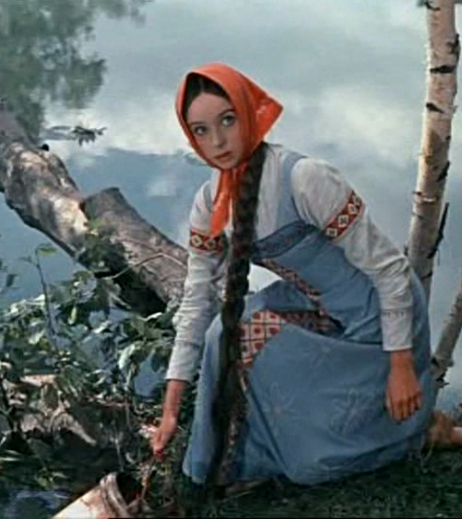 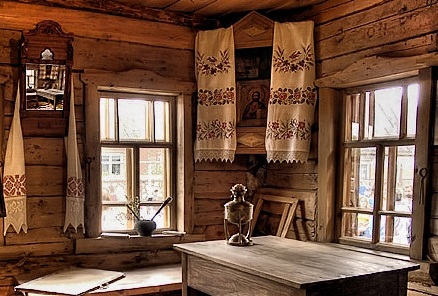 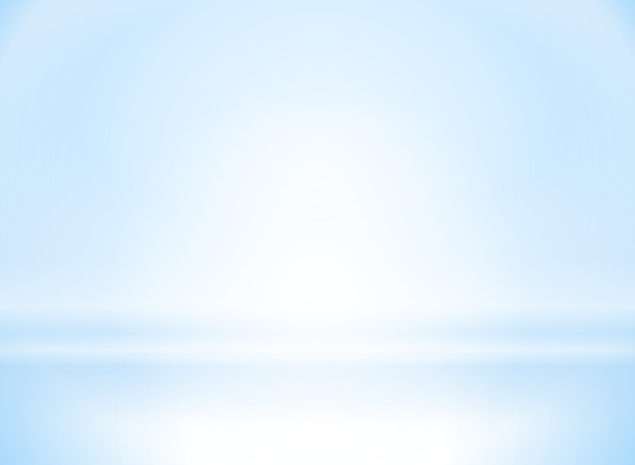 Цели исследовательской работы:
раскрытие  секрета длинных и красивых кос у девушек в давние времена; 
решение проблемы ухудшения здоровья собственных волос.
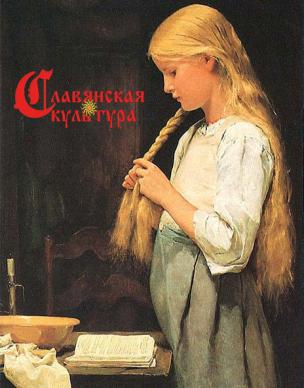 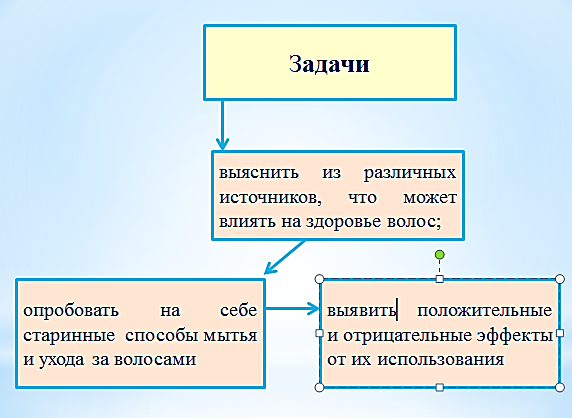 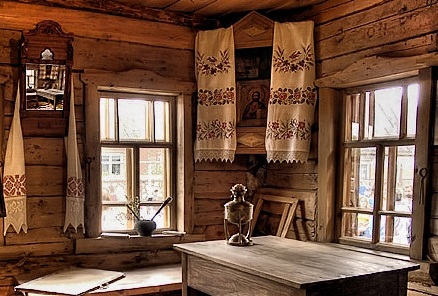 Гипотеза:
 если   использовать старинные средства ухода за волосами, то   волосы будут здоровее и красивее, чем при использовании современных средств.
Объект  исследования: 
старинные средства и  способы ухода за волосами
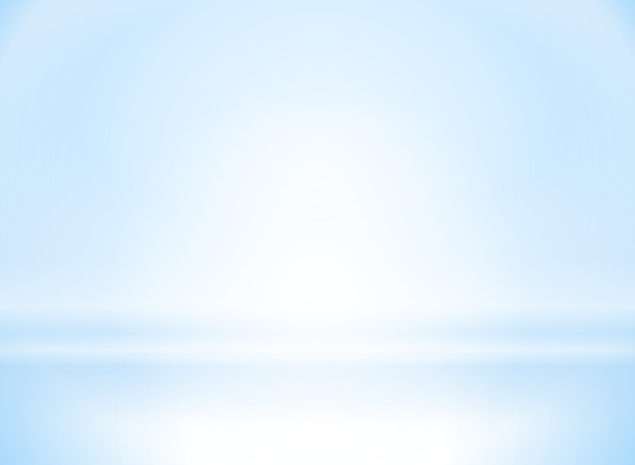 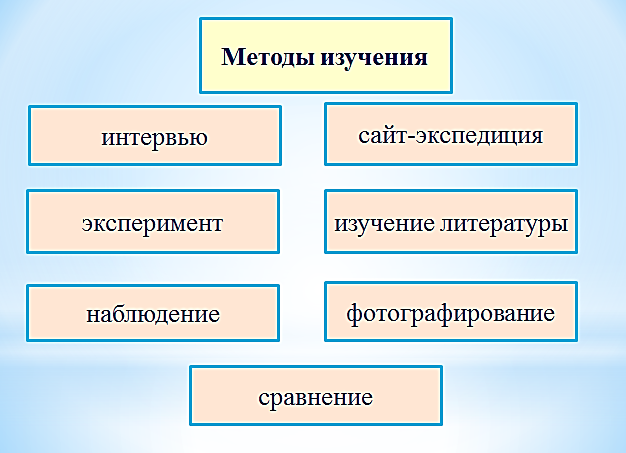 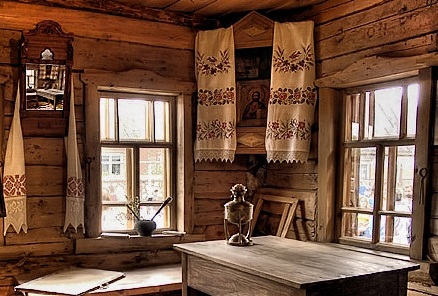 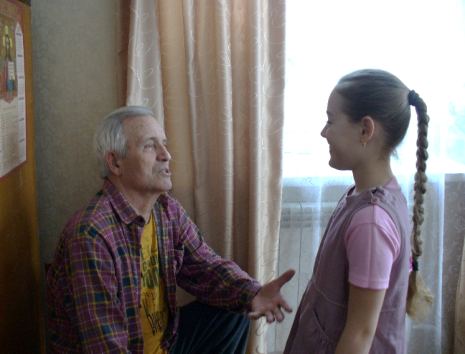 Интервью
Опрошены : 
Дедушка  Виктор Васильевич, 1935 г.р.

Бабушка Нина Николаевна, 1940 г. р.

Бабушка Лилия Семёновна, 1925 г. р.
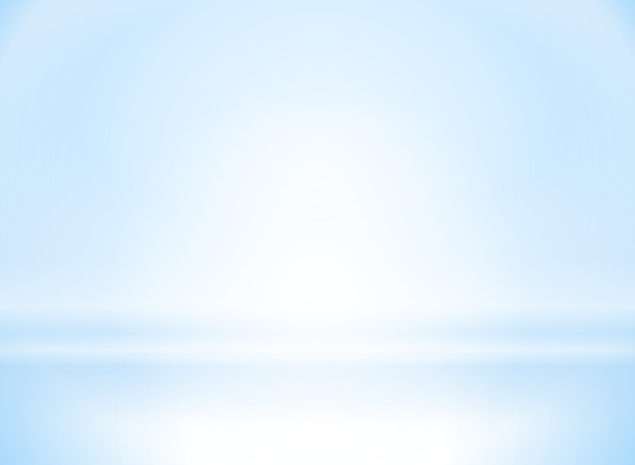 Выводы
Все русские девушки имели косы. Коса - считалась одним из показателем женской красоты. 
В давние времена голову   мыли «щёлоком» , яйцом кур;
      укрепляли отварами трав, простоквашей, луковым соком;
      использовали семя льна для укладки волос.
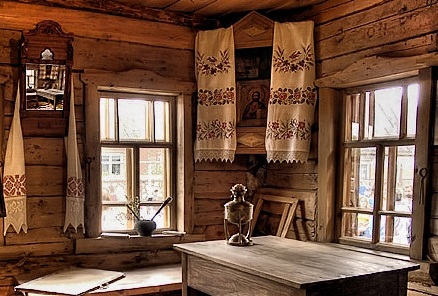 Сайт-экспедиция в сети интернет
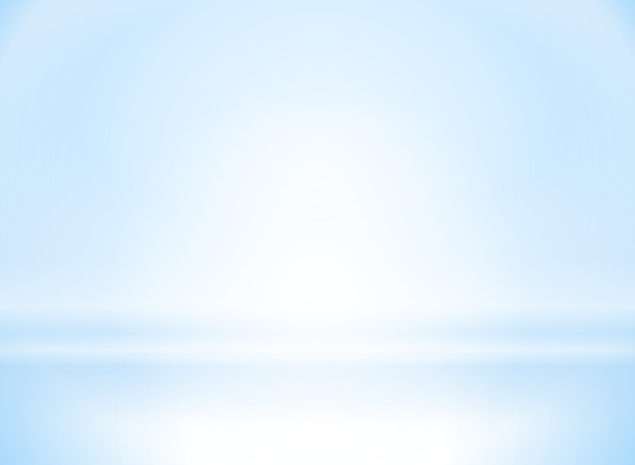 Выводы:
Экологическая  обстановка изменилась  и отражается на здоровье волос
Образ жизни людей  отражается на   здоровье, в том числе и  волос
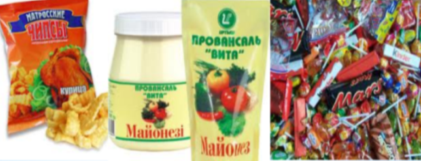 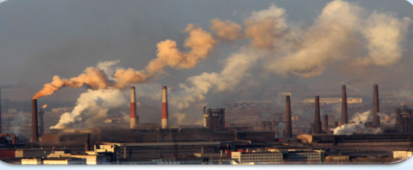 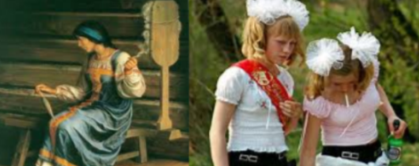 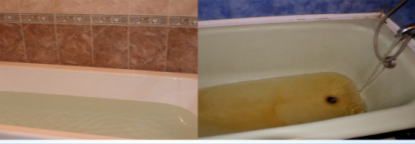 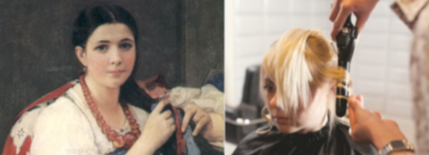 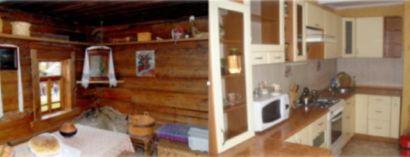 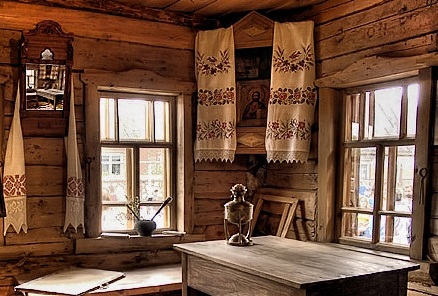 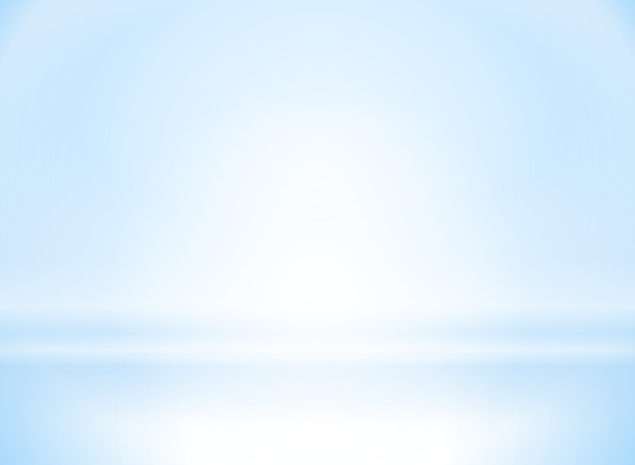 Сайт-экспедиция в сети интернет
Щёлок — раствор древесной золы в воде. В основном состоит из карбонатов калия и натрия. Обладает сильнощелочной реакцией. Поэтому раньше использовался для мытья и стирки вместо мыла, для выделки кож. 			            Материал из Википедии 
				            http://ru.wikipedia.org/wiki/

Щёлок —это консистенция из золы, настоянной на воде. В отличие от различных продающихся в магазинах моющих средств, это полностью природное вещество. 							           		           http://www.conspekt.info/
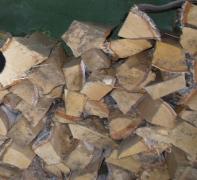 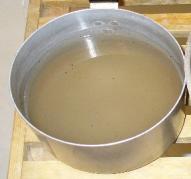 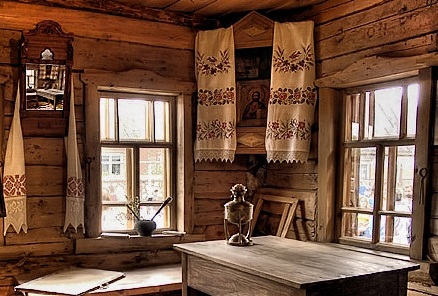 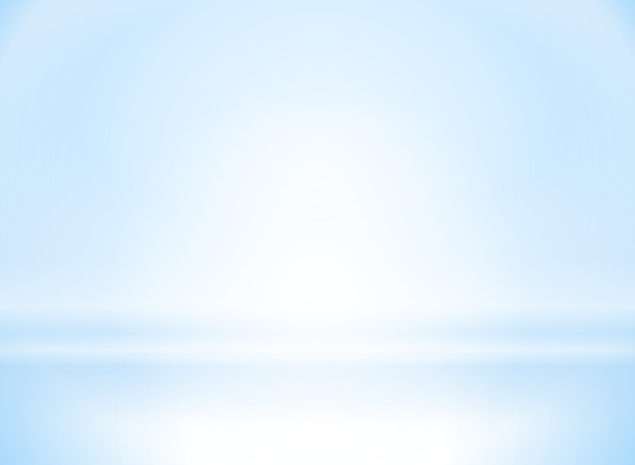 Эксперимент 1   «Моем голову «щёлоком»
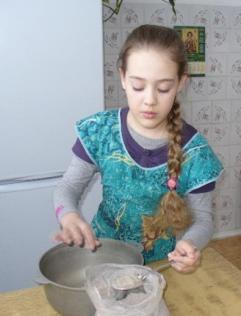 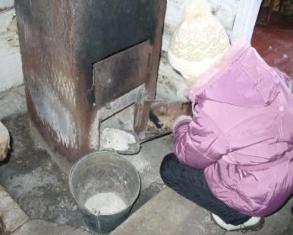 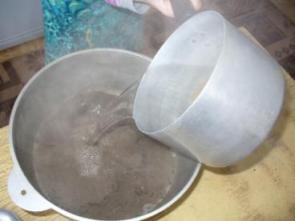 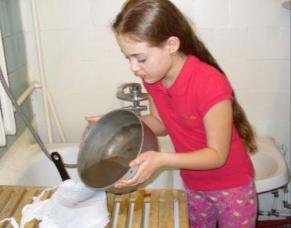 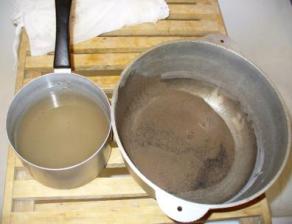 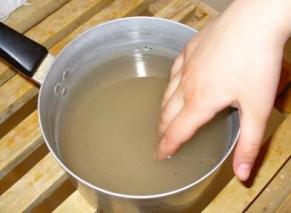 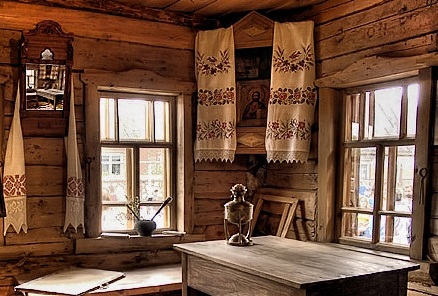 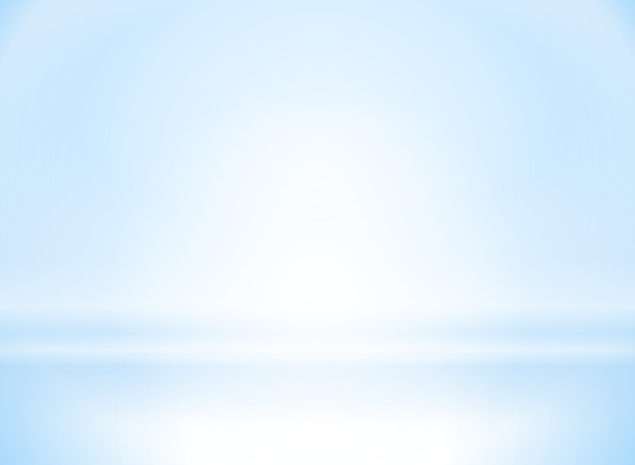 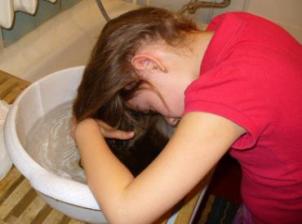 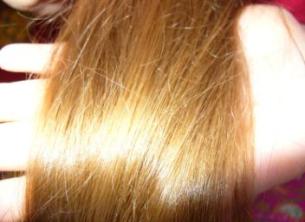 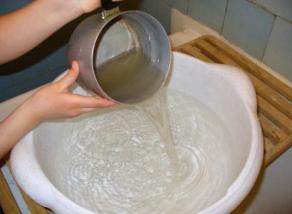 Результаты и выводы:
Эксперимент 2  «Моем голову яйцом кур»
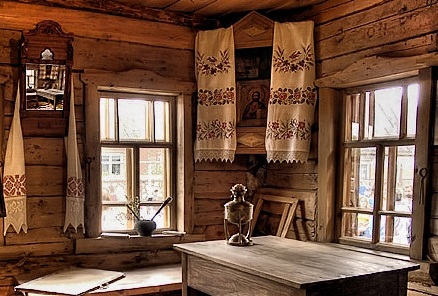 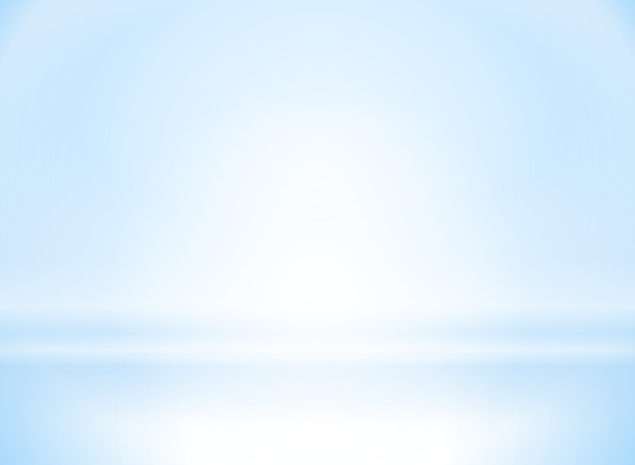 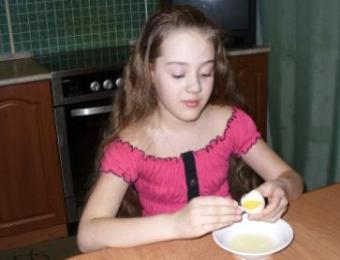 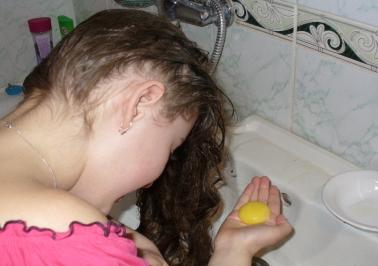 Результаты и выводы:
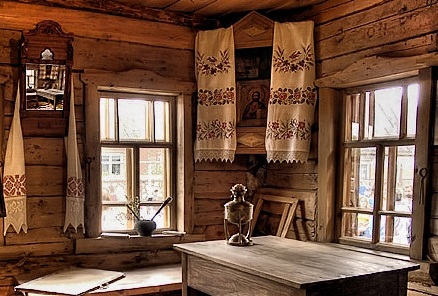 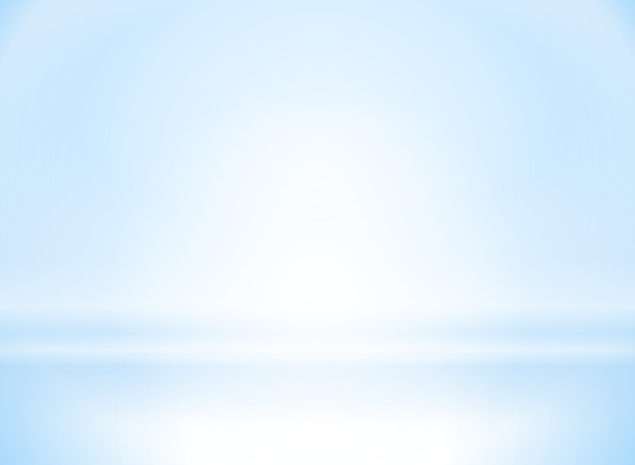 Эксперимент 3  «Укрепляем волосы простоквашей»
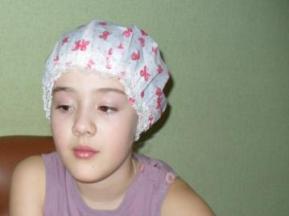 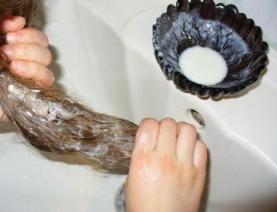 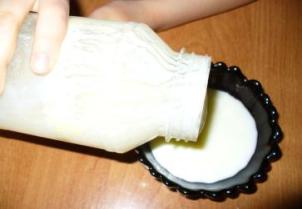 Выводы:
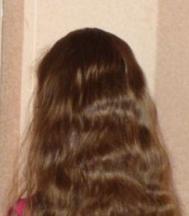 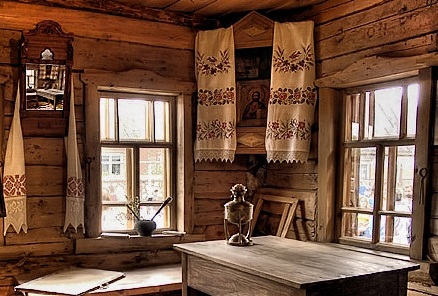 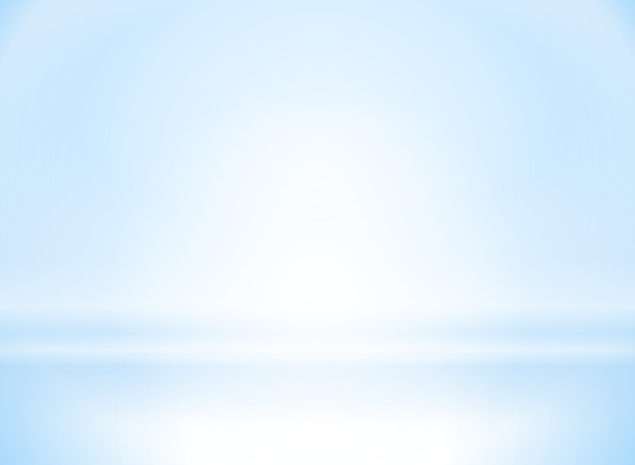 Эксперимент 4 «Укрепляем волосы луком»
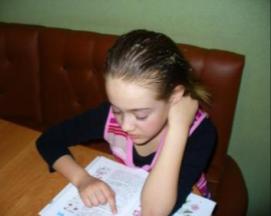 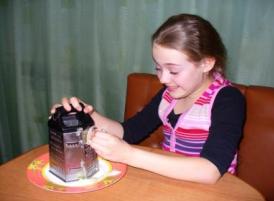 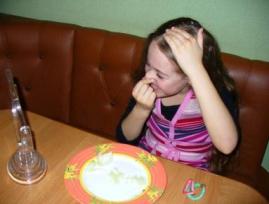 Выводы:
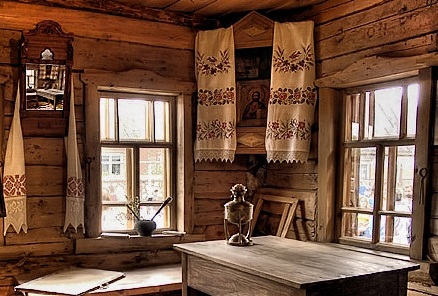 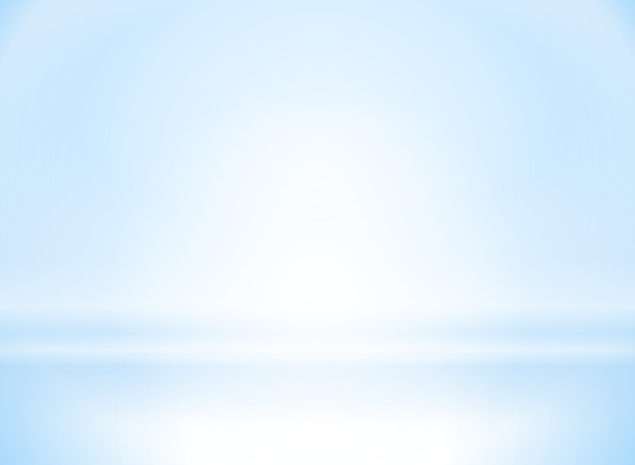 Эксперимент 5  «Укрепляем волосы отваром ромашки»
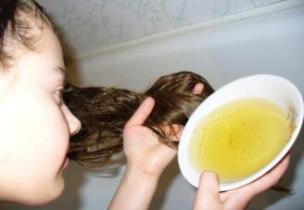 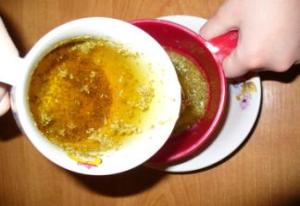 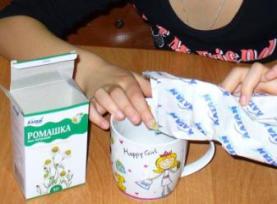 Выводы:
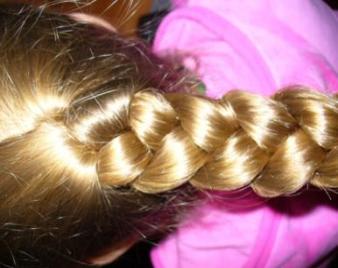 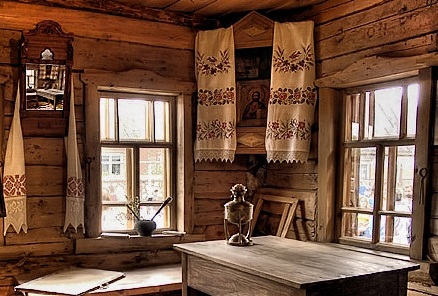 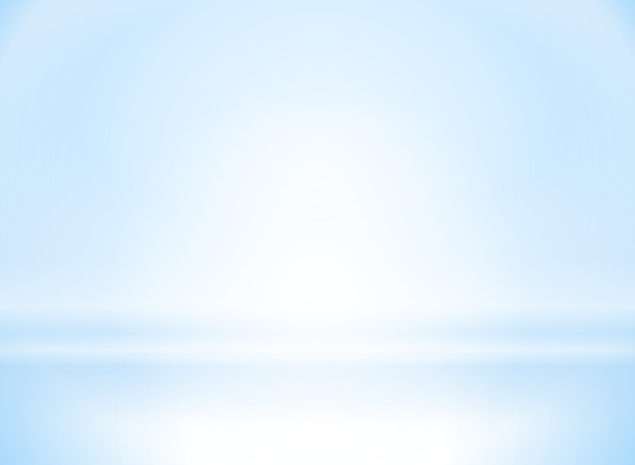 Эксперимент 6  «Используем для укладки волос семя льна»
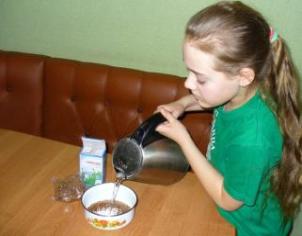 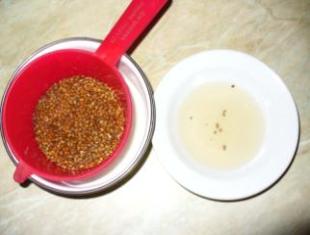 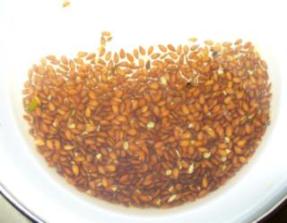 Выводы
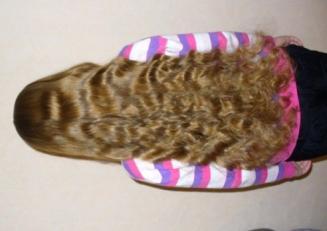 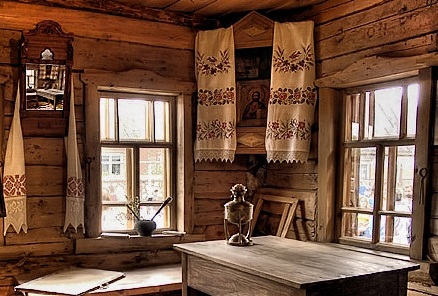 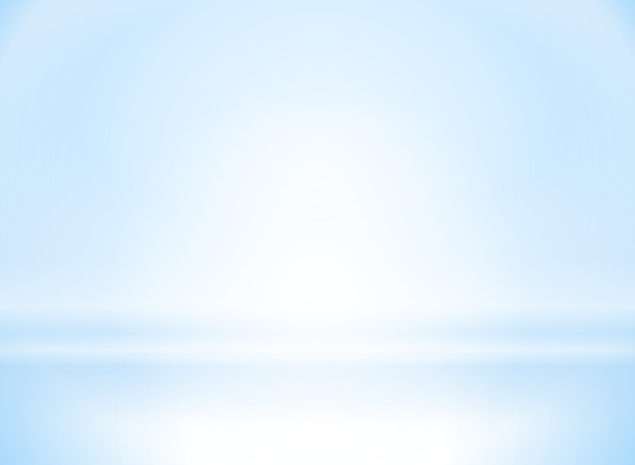 Результаты исследовательской деятельности и выводы:

Гипотеза подтвердилась!  
Если   использовать старинные средства ухода за волосами, то   волосы будут здоровее и красивее, чем при использовании современных средств, так как все старинные средства ухода за волосами являются натурального, растительного происхождения, в отличии от современных шампуней с  химическими добавками.
Примечание:
Использование старинных средств даст хороший  эффект   лишь в случае их многократного (хотя бы лечебными курсами)  и  грамотного применения в соответствии с типом волос (например,   ромашку для жирных волос, а простоквашу для сухих).
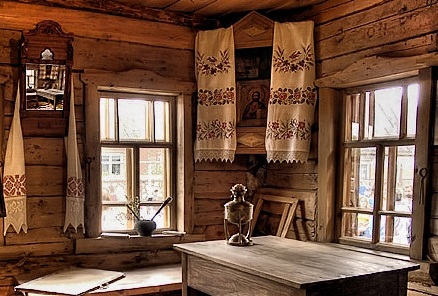 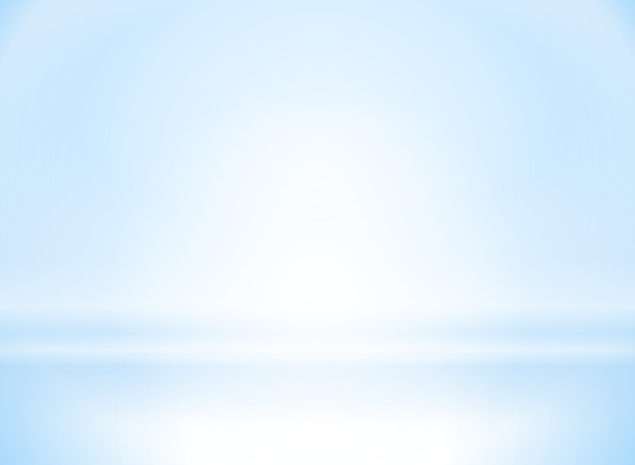 Практические рекомендации для желающих 
«иметь косу до пояса и не ронять ни волоса»:
Чтобы иметь красивые ухоженные волосы, необходимо:
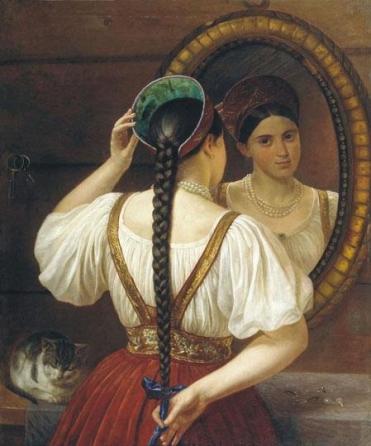 вести здоровый образ жизни,
 максимально оградить себя от неблагоприятных воздействий окружающей среды (солнце, осадки, грязный воздух, хлорированная  вода), 
использовать  средства растительного происхождения для укрепления и мытья   волос.
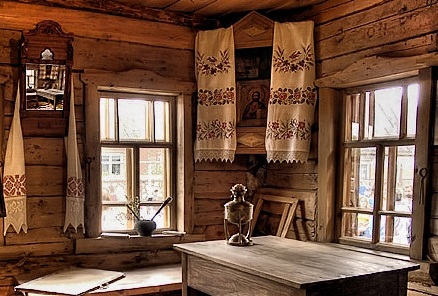 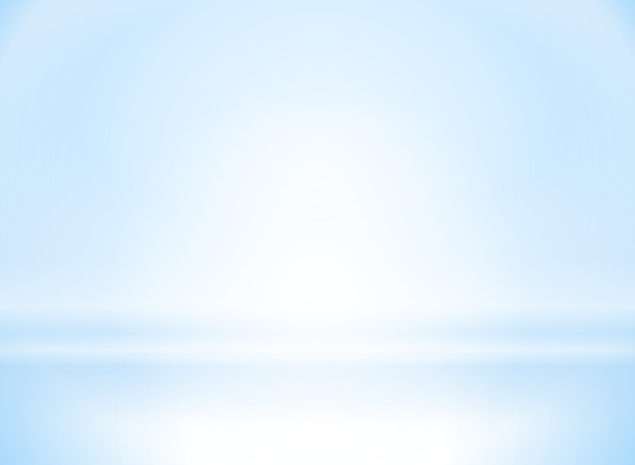 Литература и интернет-ресурсы
 
Величковский Б.Т, Здоровье человека и окружающая среда, Москва: Новая школа, 1997.-236 с.
Зарубин Г.П., Никитин Д.П.,Новиков Ю.В. Окружающая среда и здоровье.  Москва: Знание, 1977. - 127 с.
Новиков Ю.В., Вода как фактор здоровья. –Москва: изд. Знание, 1982.-96 с.
Якобова  А., Цветущая косметика: Советы тем, кто хочет похорошеть. - Иркутск: Восточно-сибирское книжное издательство, 1990. - 56 с.

http://ru.wikipedia.org/
http://www.conspekt.info
http://slovari.yandex.ru/
http://infomedic.ru/
http://kurortgk.ru/kakie-produktyi-pitaniya-dlya-ukrepleniya-volos-poleznee-vsego
http://www.livejournal.ru/
http://soapidea.ru/kak-sdelat-shhelok-iz-zolyi/ Как сделать щёлок
http://www.crazy-hair.ru/articles/339Магия косы в древние времена http://works.tarefer.ru Экология и здоровье человека
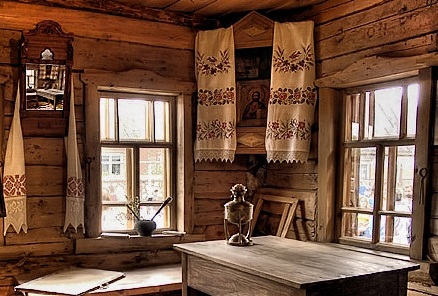 Отчего на Руси 
 косы длинные росли
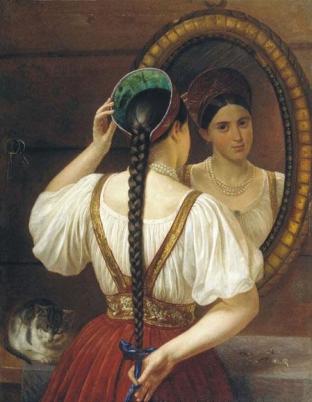 Работу выполнила:
Маругина Диана, 9 лет  ученица МБОУ СОШ №15 
с углубленным изучением 
отдельных предметов
 
Руководитель:
Сергеева Наталья Викторовна,
 учитель начальных классов
 высшей квалификационной    
 категории
Заринск  2013